TRƯỜNG TIỂU HỌC QUỐC TUẤN
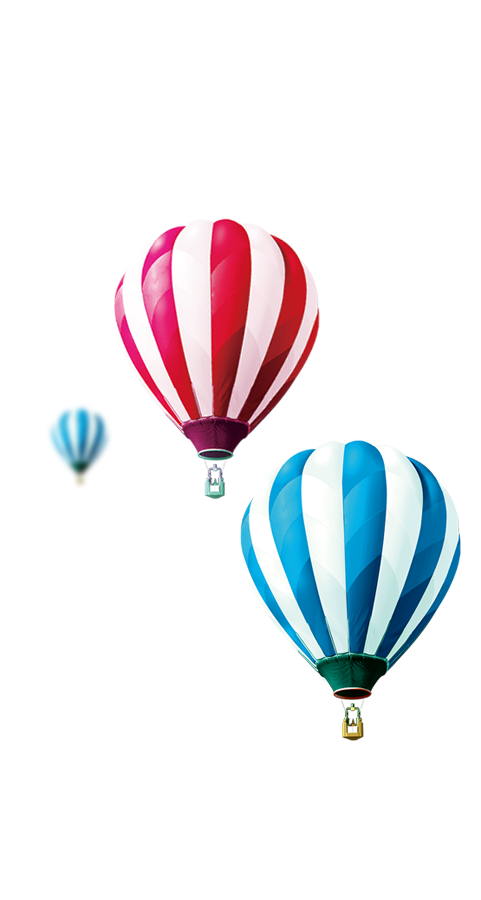 CHÀO MỪNG CÁC EM ĐẾN VỚI TIẾT
TIẾNG VIỆT
 Lớp 1B
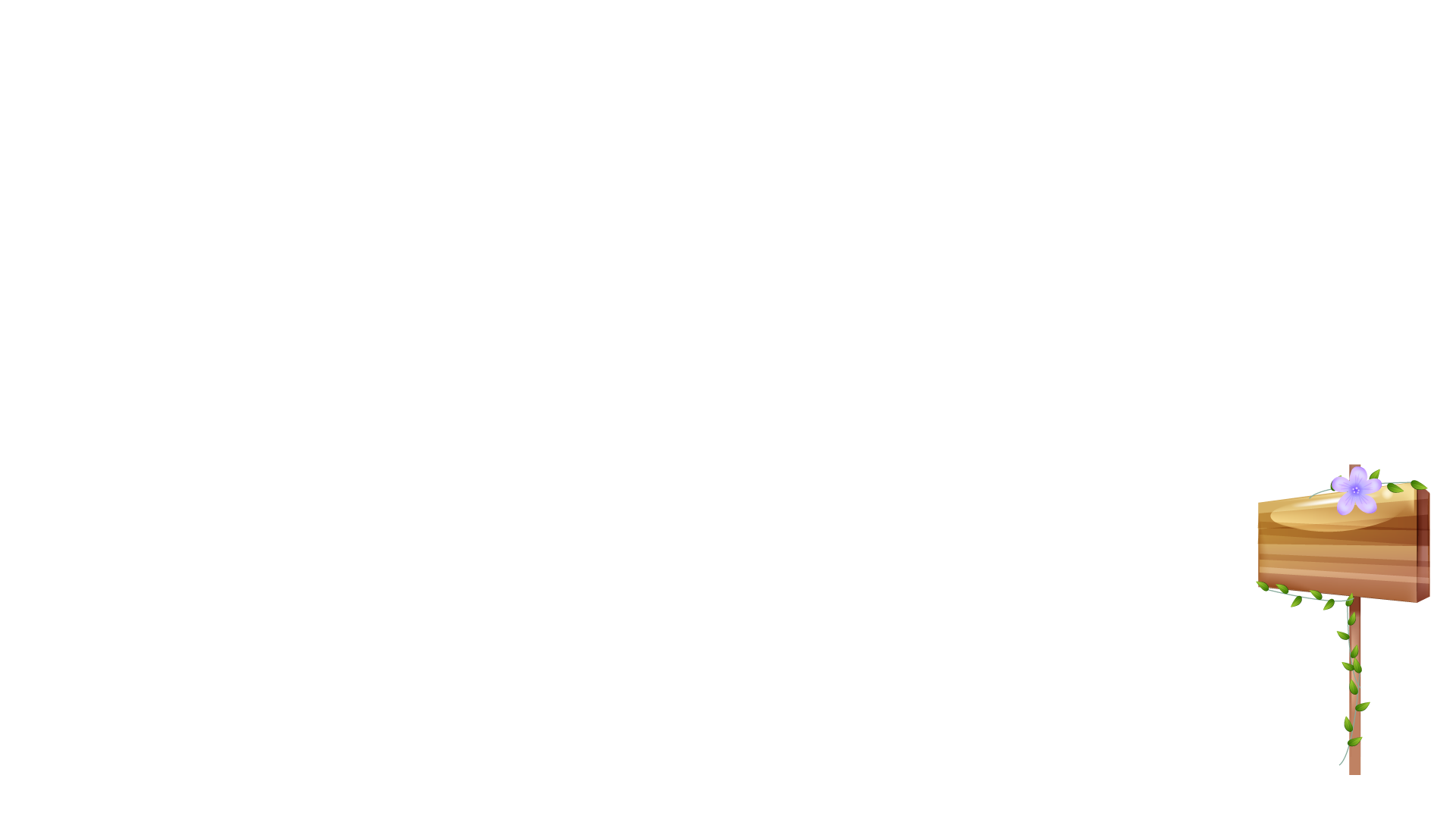 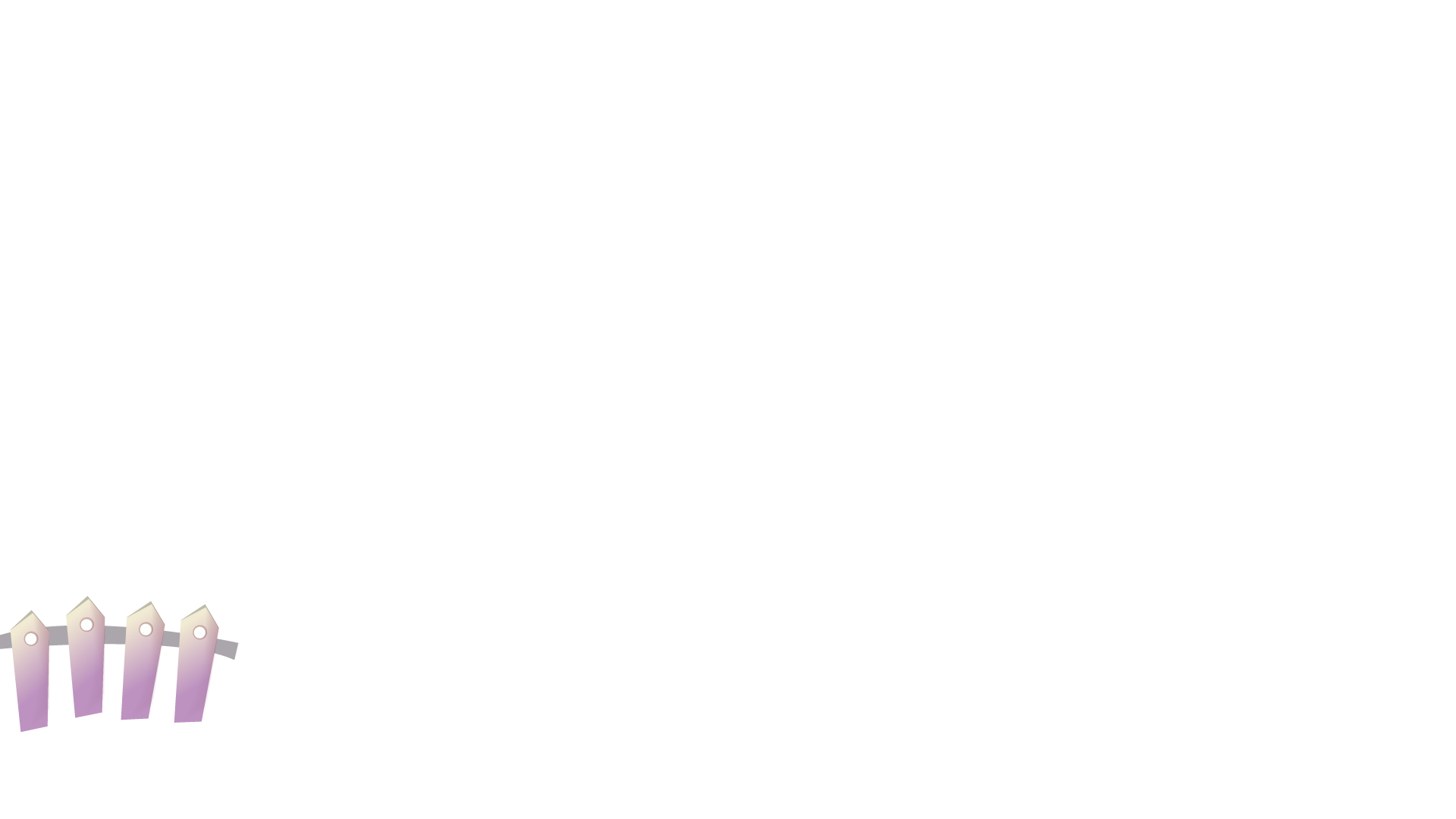 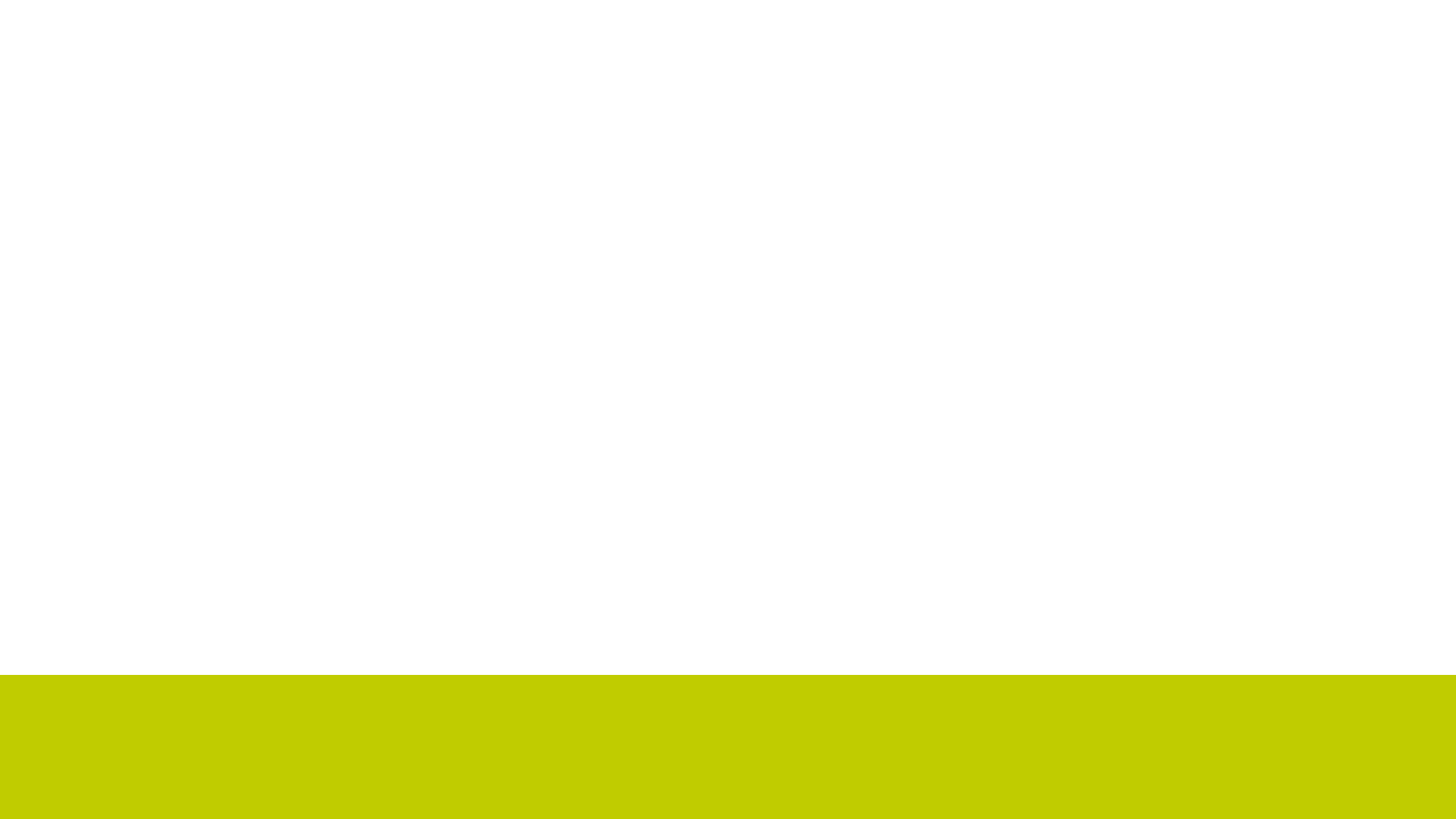 Giáo viên: Phạm Thị Hồng Thắm
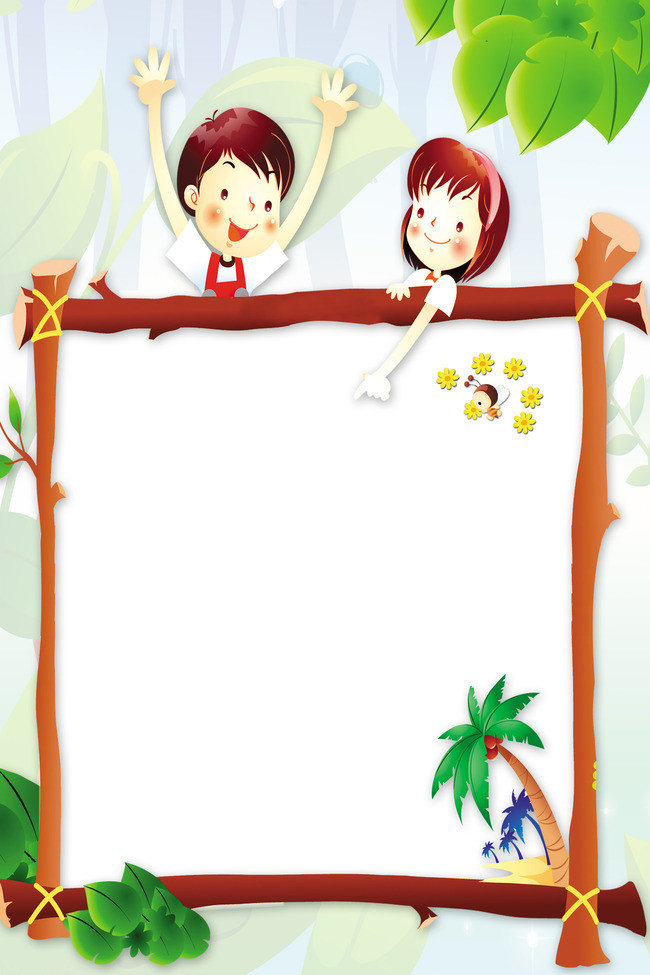 Bài 40
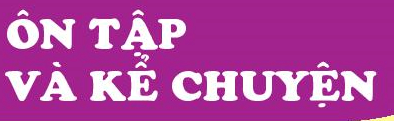 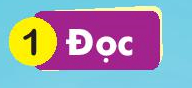 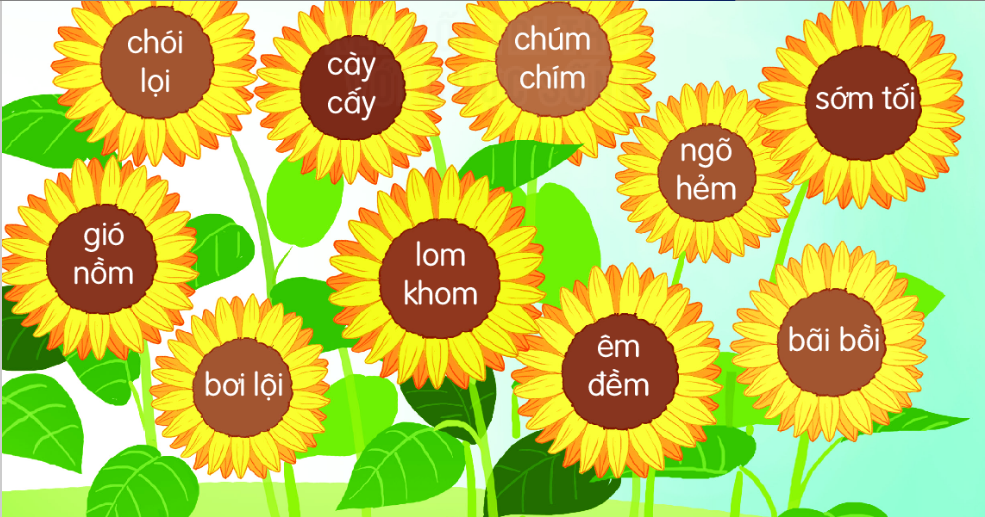 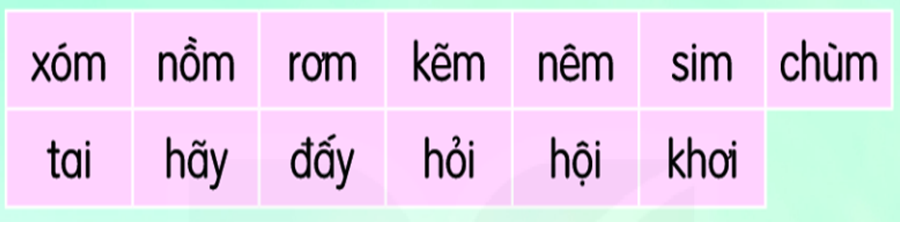 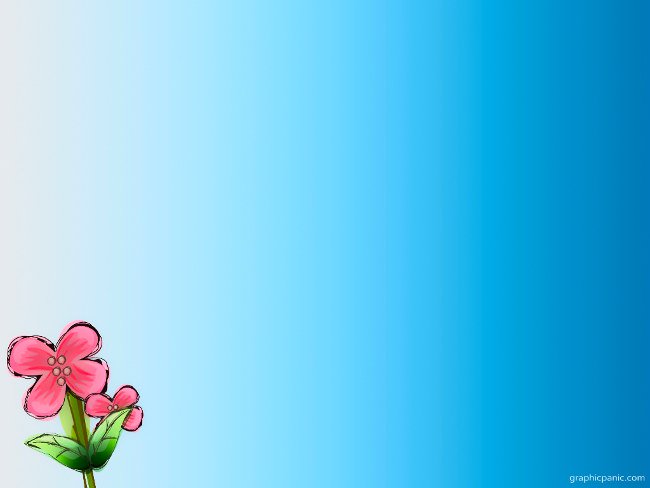 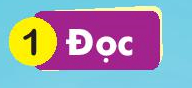 Nhím con ra bãi cỏ tìm cái ăn. Nó phấn chấn khi thấy vô số quả chín thơm ngon. Nhím vội chạy về gọi bạn chồn. Cả hai quay lại, ăn đến no nê.
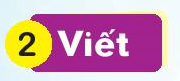 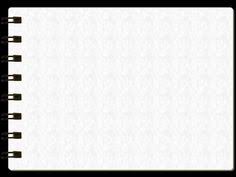 Voi con có vòi dài
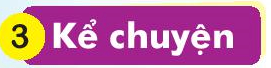 Hai người bạn và con gấu
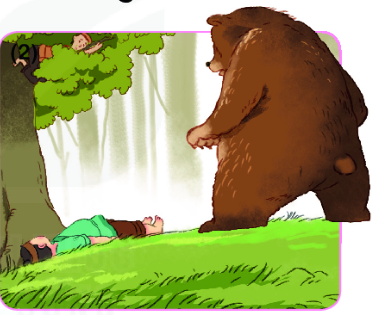 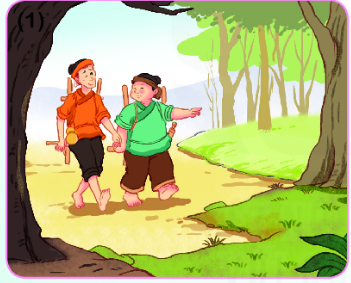 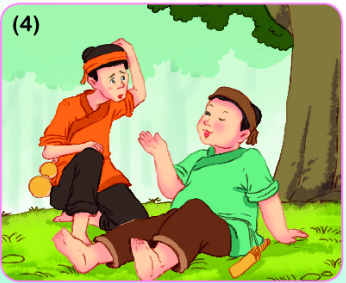 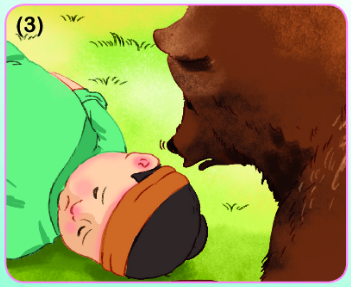 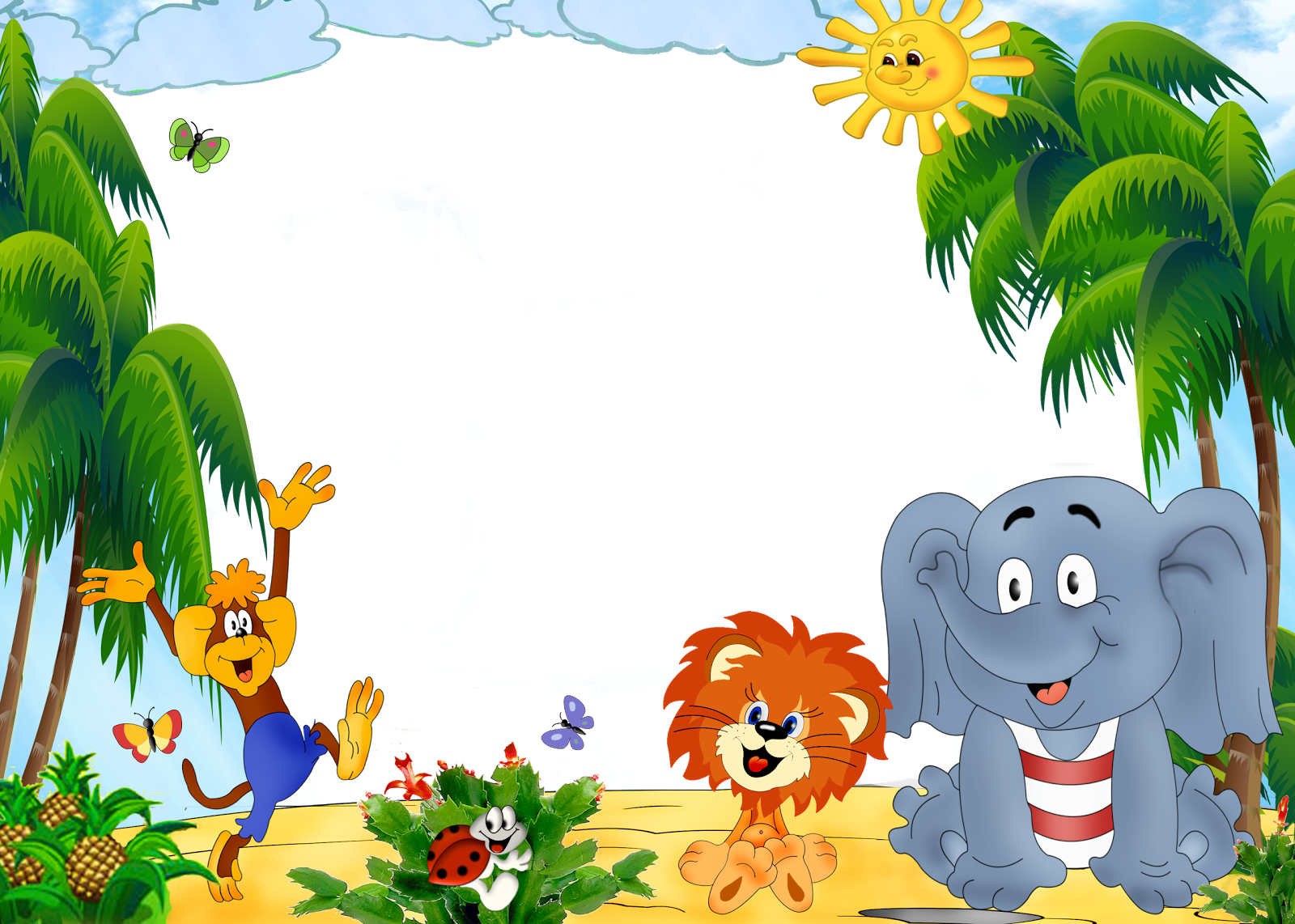 Tạm biệt các em!